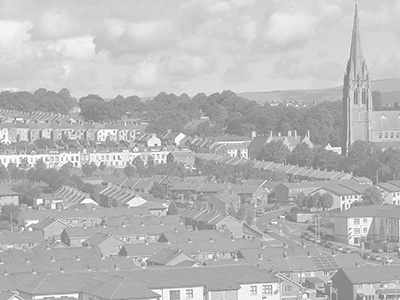 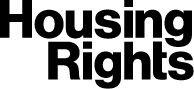 Falling Behind
Exploring the gap between Local Housing Allowance and the availability of affordable private rented accommodation in 
Northern Ireland
Dr Martina McAuley
Housing Rights
October 2019
Family Resources Survey Data – Tenure in NI
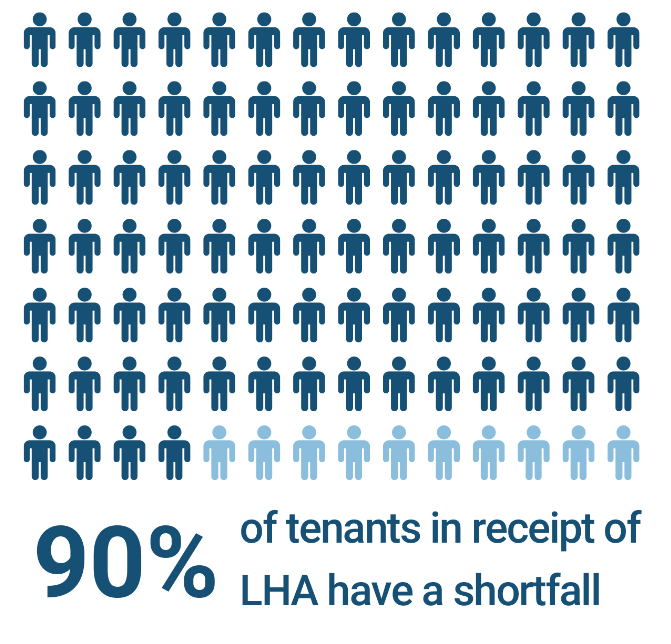 Shared Accommodation
One Bedroom
Two Bedroom
Three Bedroom
Four Bedroom
Percentage of properties available at or below LHA rate by year
Percentage of properties available at or below the LHA rate by property type in all BRMA areas
Percentage of properties available at or below the LHA rate by property type and BRMA area
BRMA1	BRMA2	BRMA3	BRMA4	     BRMA5	     BRMA6	      BRMA7	       BRMA8
South		North		L Neagh 	N West	     S West	     S East	      L Neagh  	       Belfast
				Lower								      Upper
Percentage reduction in properties available at or below LHA rate by BRMA area and property type between 2009 and 2018
Comparison of average rent to LHA rate – all BRMAs - between 2009 and 2018
Shortfall between average monthly rents and LHA rates for all BRMA areas 2018
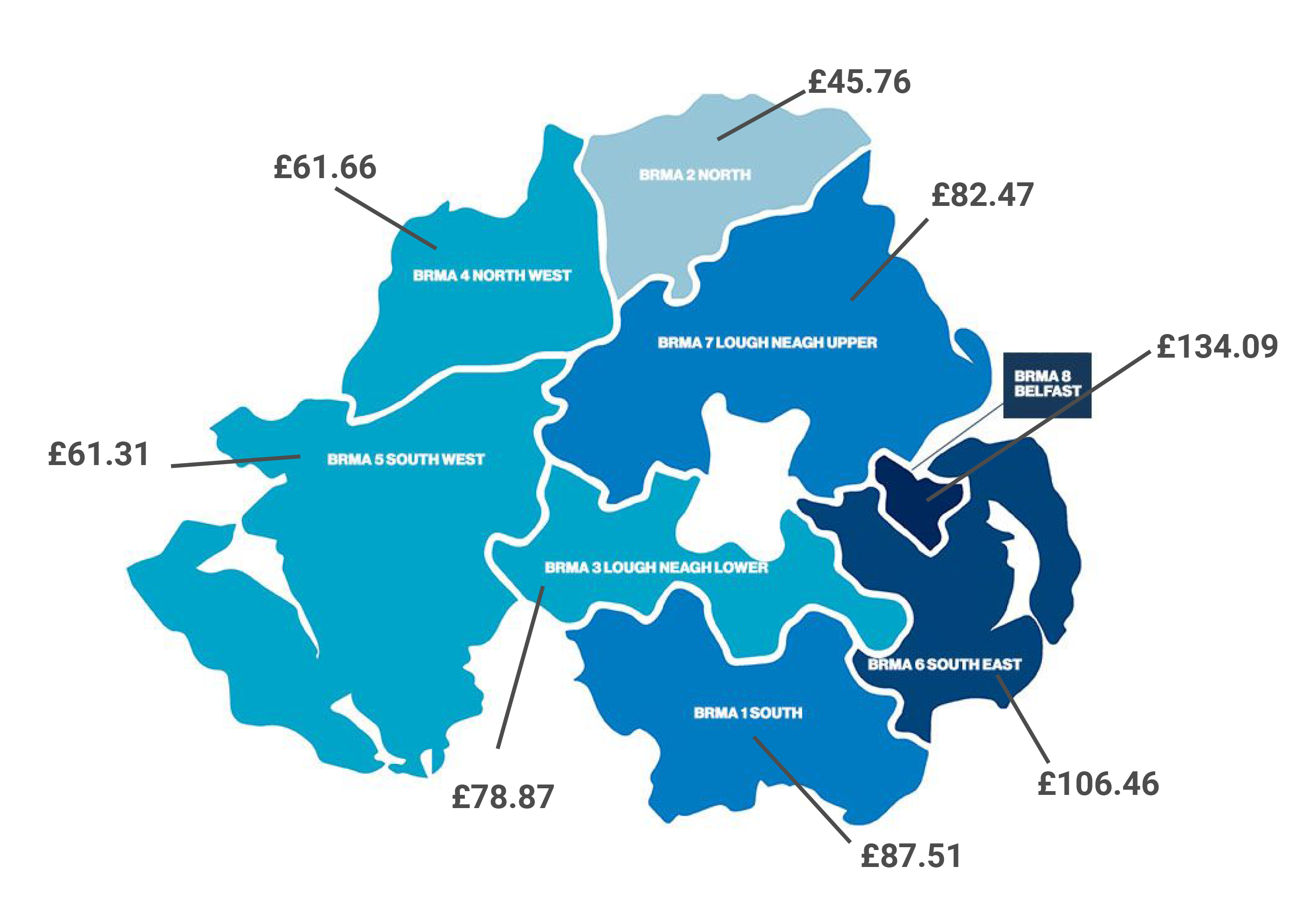 Rental at the top and bottom of the market – 2009 and 2018
Key Findings – analysis by postcode area
Analysis by Postcode area – 2018 rental costs and LHA rates
Detailed analysis by postcode area and property type
Analysis focused on proportion of properties available at or below the LHA rate and proportion of properties incurring at least £10 per week shortfall (based on CIH research)
No areas had more than 20% of available properties below LHA rate
Between 55% and 88% of all properties would incur a shortfall of £10 or more p.w.
E.g. BT12 – NO one bed or single room properties available at LHA
Percentage of all cases recorded from Housing Rights’ PRS clients which include enquiries relating to a shortfall between 2010 and 2017
Key Findings – qualitative data
Lived Experience
Data taken from HR Advice Pro over 8 years
Thematic analysis of case notes – all clients reporting ‘shortfall’
Low DHP compared to shortfall
Key Findings – qualitative data
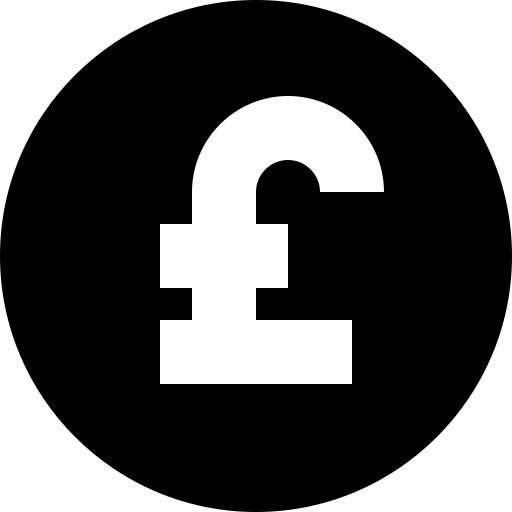 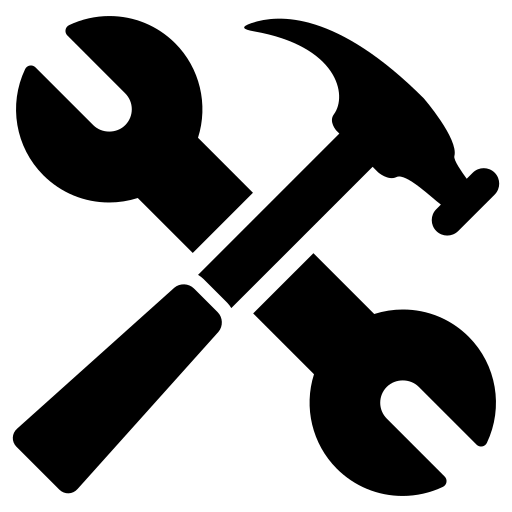 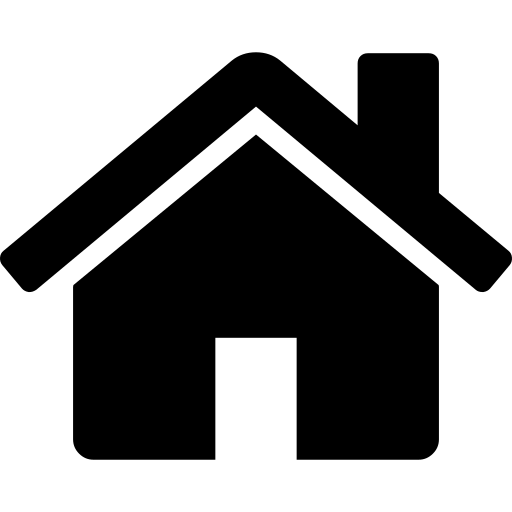 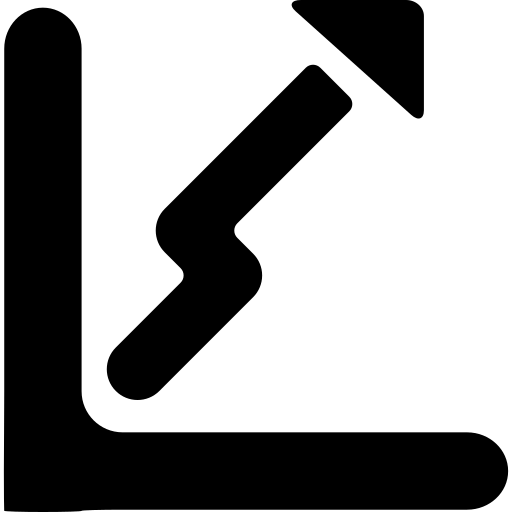 Age
RelatedIssues
Work 
Related Issues
Arrears and Debt
Market
Forces
Accessing Alternative Accommodation
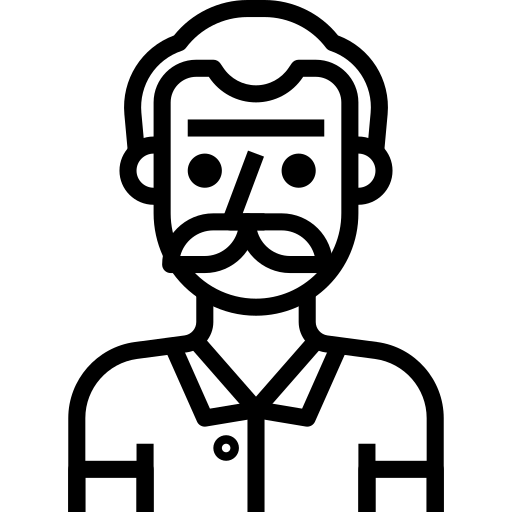 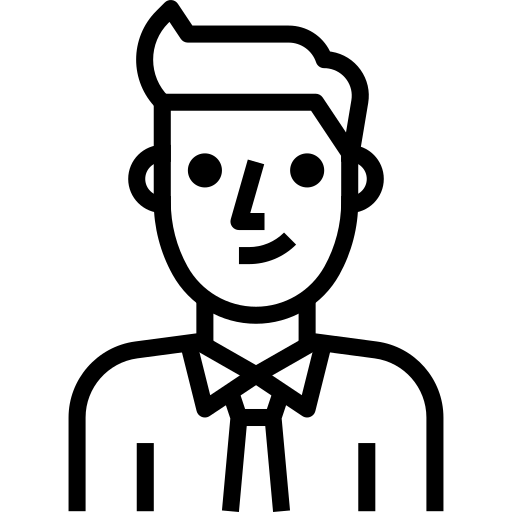 Conclusions
Implications of LHA calculation
Impact of welfare reform on PRS tenants
Ability to sustain tenancies – impact on homelessness
Importance of context
Double movement
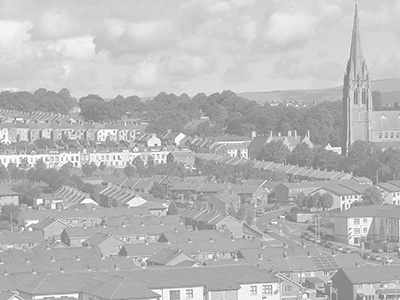 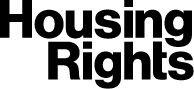 Falling Behind
Exploring the gap between Local Housing Allowance and the availability of affordable private rented accommodation in 
Northern Ireland
Dr Martina McAuley
Housing Rights
October 2019